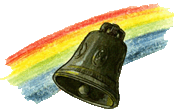 Реализация программы «Социокультурные истоки» в образовательных организациях и на муниципальном уровне в г. Сургуте
БелиК Н.С. - методист Истоковедения, председатель Региональной Общественной Организации ХМАО-Югры «Центр духовно-нравственного развития «Истоки»
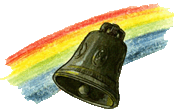 Истоки – это жизнь
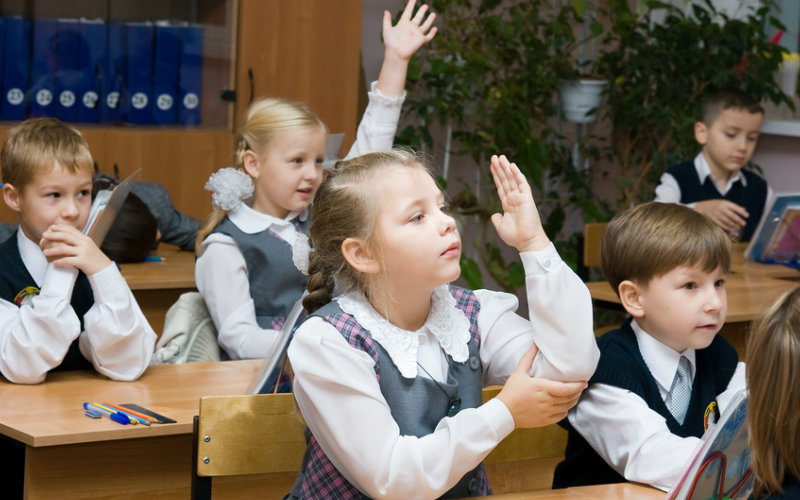 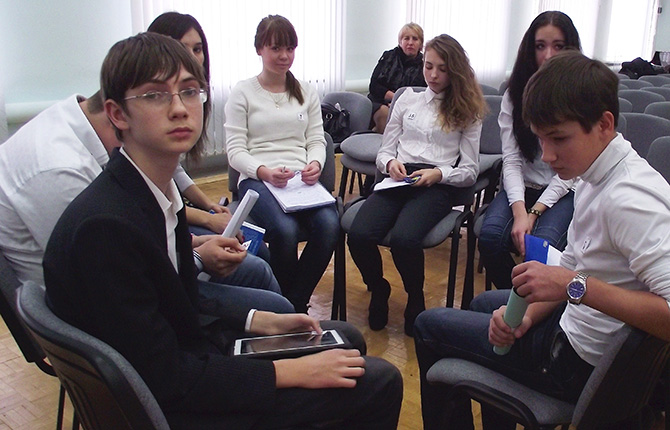 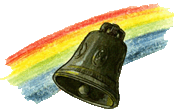 реализация пропедевтического курса  социокультурные истоки  в МБДОУ  г. Сургута
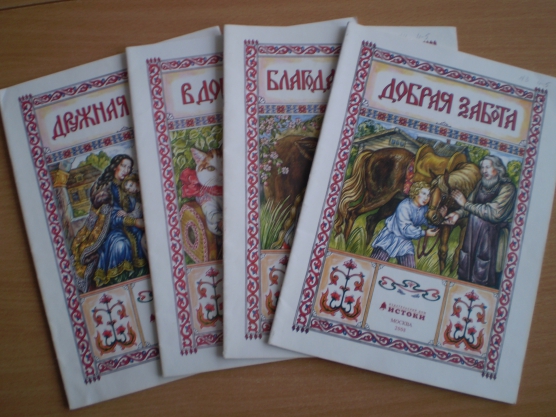 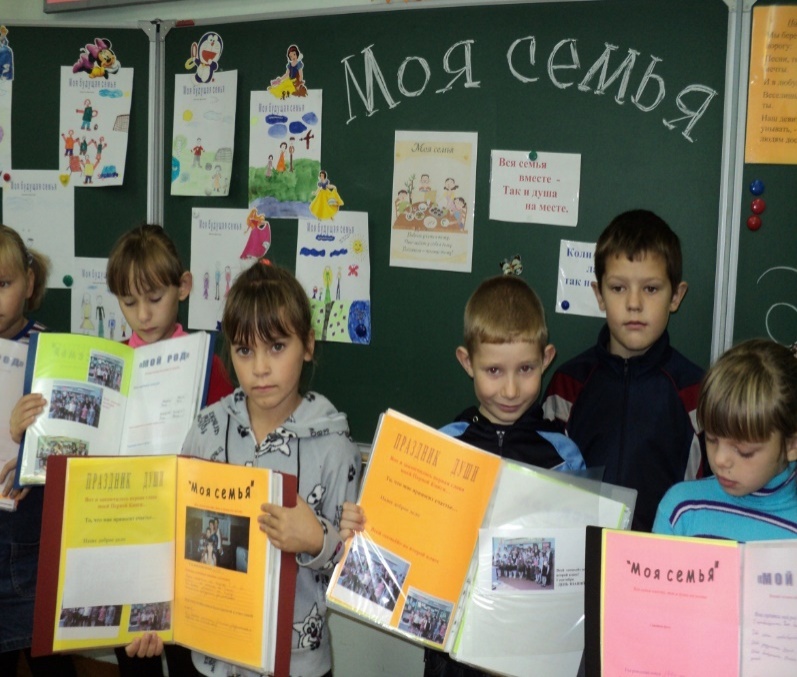 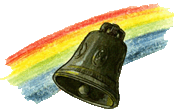 Модели Применения учебного курса в Образовательном Учреждении
отдельный учебный курс «Истоки» в части учебного плана, формируемой участниками образовательных отношений
реализация курса в учебном плане внеурочной деятельности
интеграция часов вариативной части учебного плана и плана внеурочной деятельности
реализация курса в рамках дополнительного образования
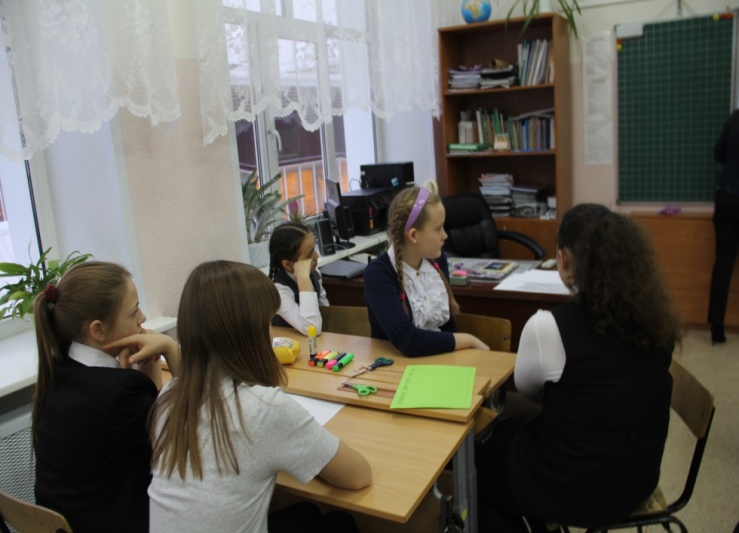 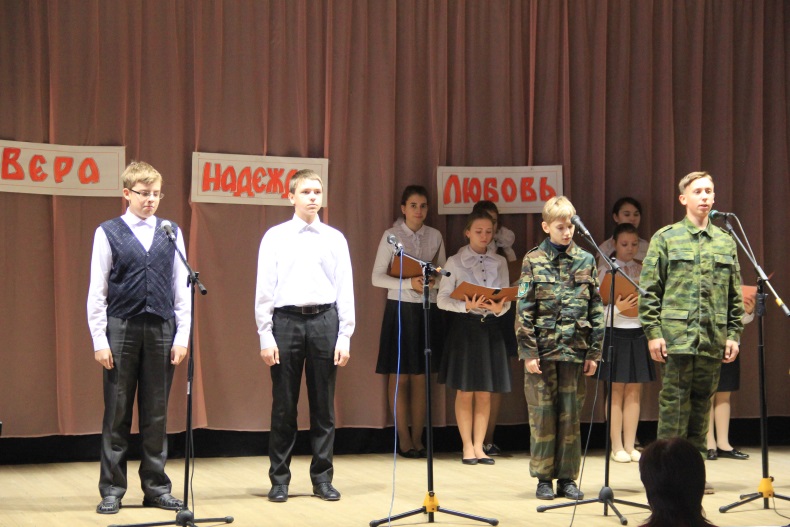 Нормативная база
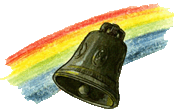 Федеральный закон «Об образовании в Российской Федерации»
  Концепция духовно-нравственного развития и воспитания личности гражданина России
  Федеральный государственный образовательный стандарт общего образования
 Стратегия воспитания в Российской Федерации (2015-2025г.г.)
Стратегия национальной безопасности Российской Федерации до 2025 года
Воспитательная деятельность – приоритетная и самостоятельная часть образования, часть педагогического процесса в каждом образовательном учреждении, которая охватывает все составляющие образовательной системы школы и является неотделимой составляющей общего социокультурного пространства России.
Воспитание детей рассматривается как стратегический общенациональный приоритет, требующий консолидации усилий различных институтов гражданского общества и ведомств на федеральном, региональном, муниципальном уровнях.
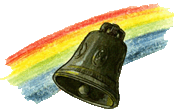 Интегративность Программы «социокультурные истоки»
ФГОС: «базовые ценности не локализованы в содержании отдельного учебного предмета, формы или вида образовательной деятельности. Они пронизывают все учебное содержание, весь уклад школьной жизни, всю многоплановую деятельность школьника»
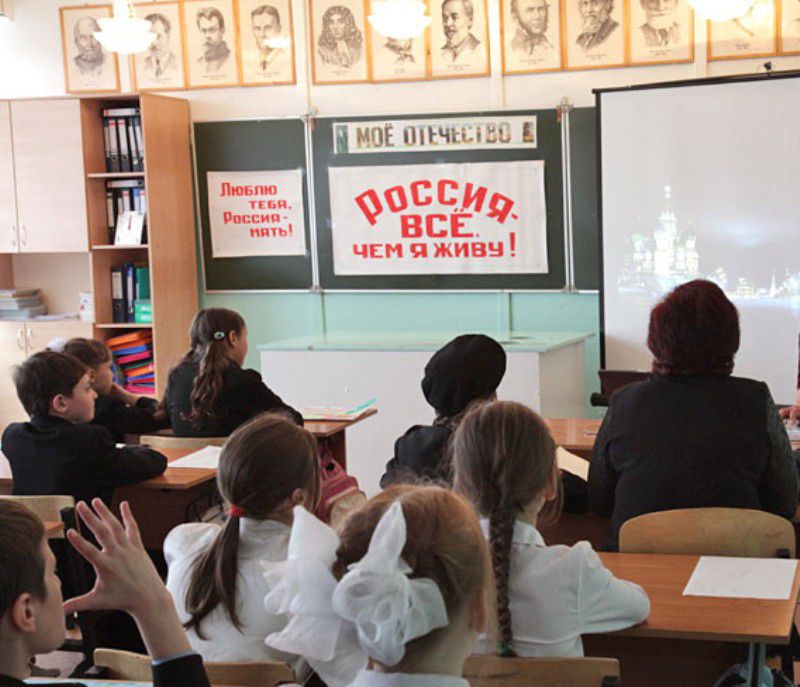 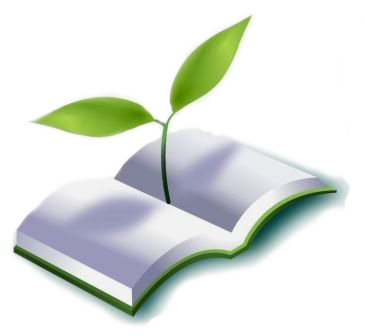 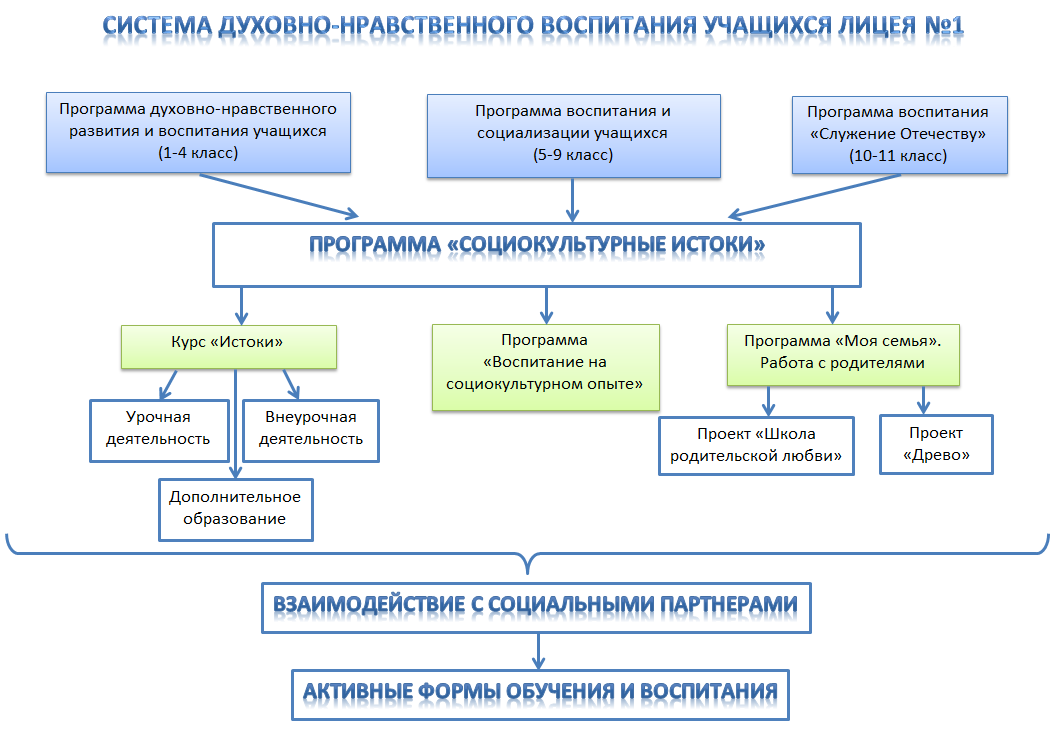 Духовно-нравственная категория «Книга»
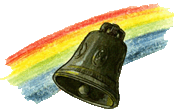 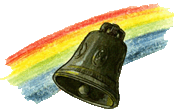 Программа «моя семья»
объединяет усилия семьи и школы в формировании единой системы ценностей у детей и взрослых
целенаправленно осуществляет руководство взаимодействием взрослых и детей
обеспечивает педагогов уникальным инструментарием для формирования духовно-нравственного стержня личности
формирует активную позицию родителей в воспитании детей
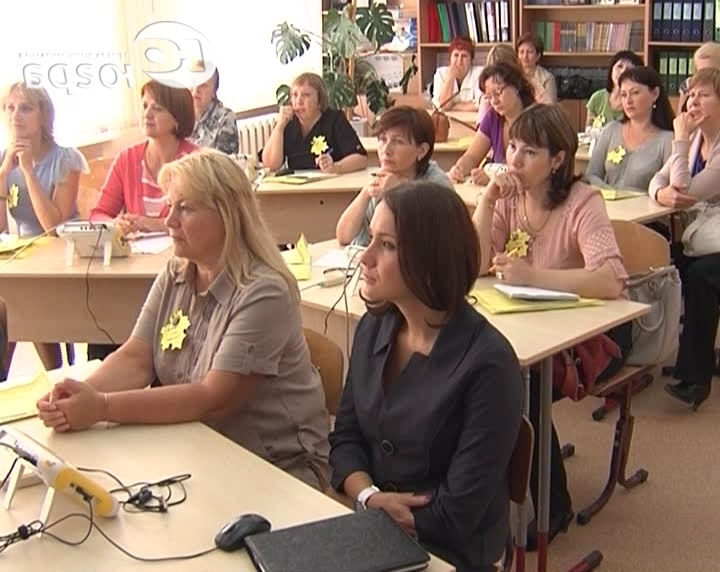 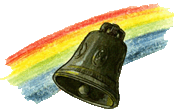 Реализация программы истоки в ХМАО-Югре
Сургут 
Нижневартовск                               
Ханты-Мансийск
Югорск
Нягань 						
Излучинск 
Нижневартовский район
Ханты-Мансийский район
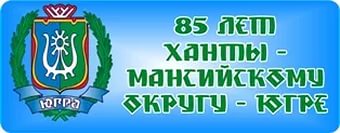 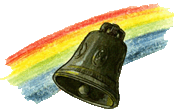 Всякое беззаветное служение на благо и силу Отечества должно быть мерилом жизненного смысла. 
М.В. Ломоносов.
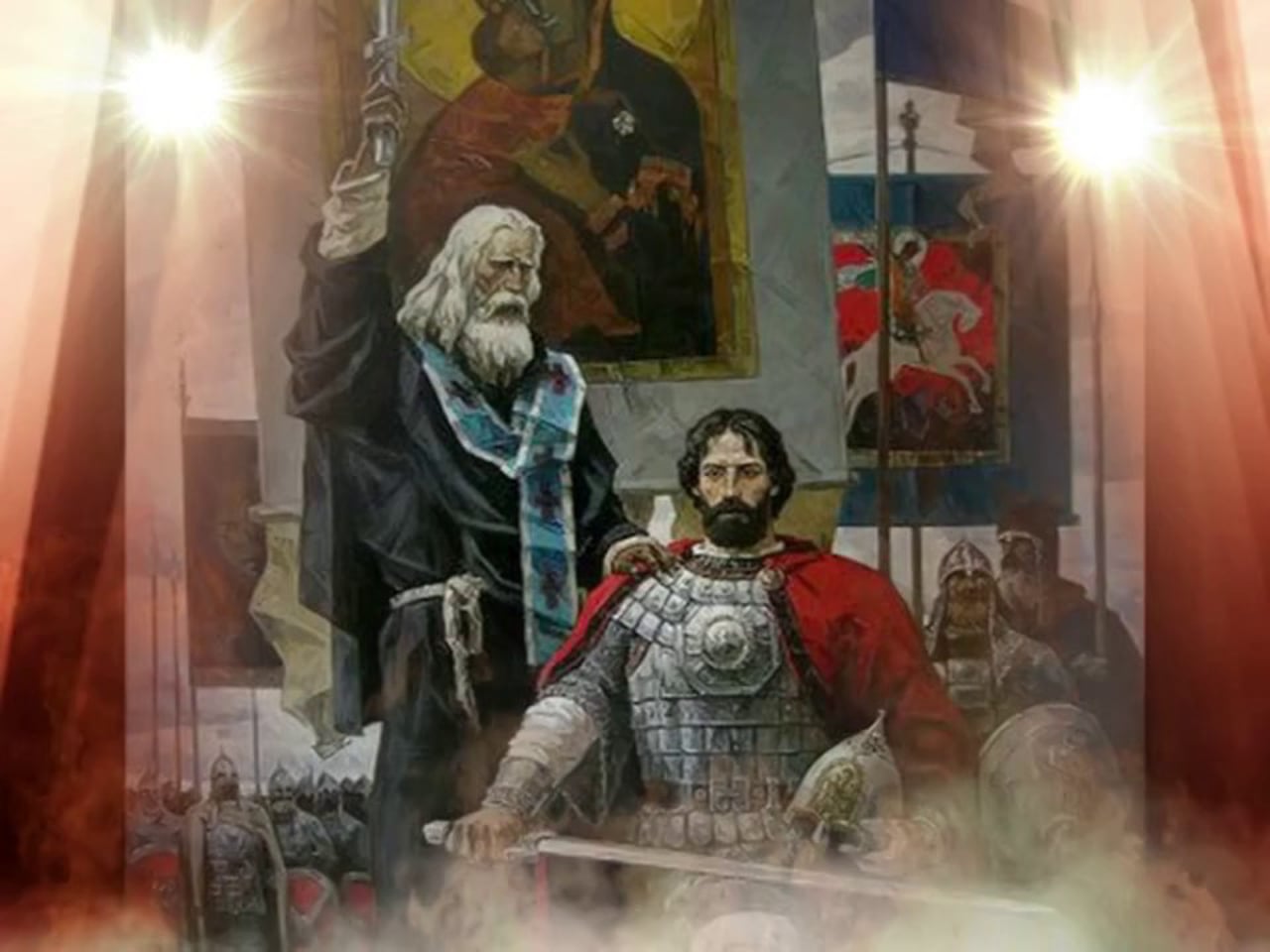 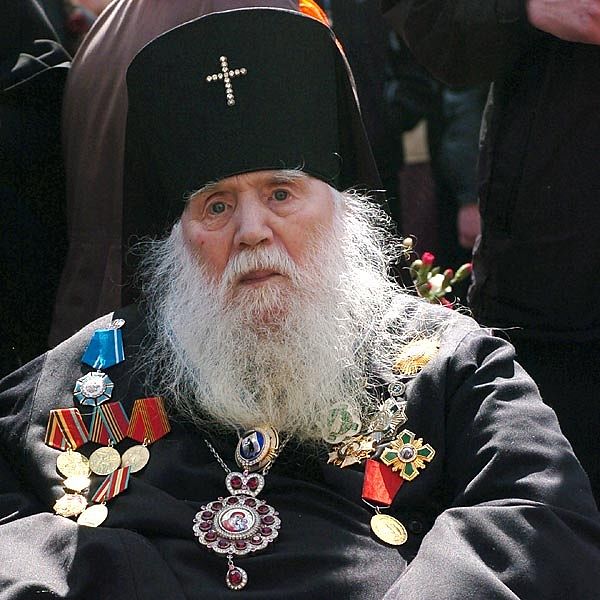 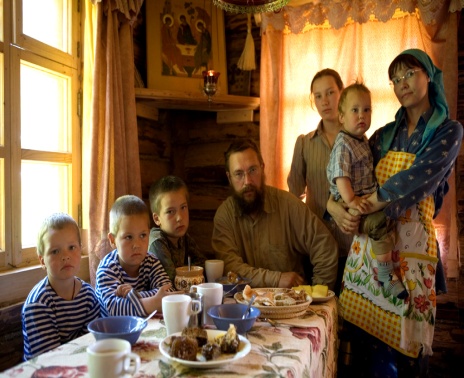 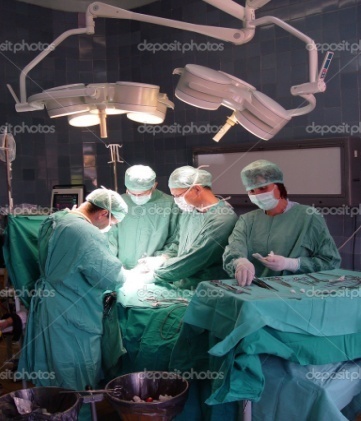 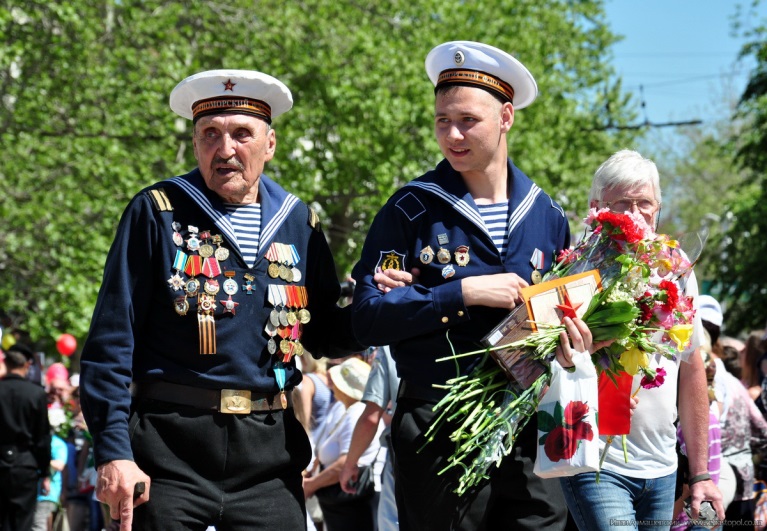 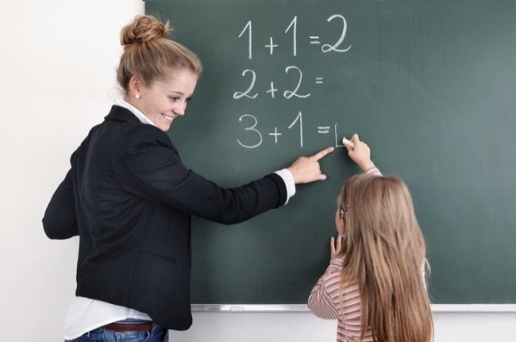